John DiRubbo12/13/1988
9th Grade
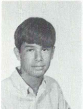 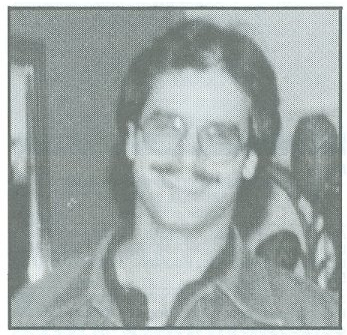 11th Grade
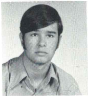 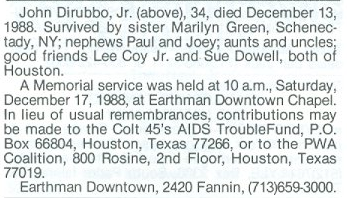